NIST Healthcare Testing Infrastructure OverviewInteroperability by way of  Standards, Conformance, and Testing Tools
June 2021
Robert Snelick, NIST
Introduction
Part 1 of 3
Video Series
Part 1
NIST HL7 v2 Testing Infrastructure Overview
Part 2
NIST Conformance Testing Tools
Focus on Immunization Test Suite
Part 3
NIST Development and Testing Platform
Supplement
Background: HL7 v2, Conformance, Interoperability
2
6/1/2021
Overview
What are we Doing
Improving Healthcare Data Exchange Interoperability
Improve Healthcare Data Quality
Who are the Users
Healthcare Information Technology Vendors
Public Health (CDC, APHL, AIRA, etc.)
Certification and Testing Organization
Standards Development Organization
Impact
Improved Quality of Care (better data/better care)
Cost
3
5/28/2021
End-to-End Approach
Constructs for specifying requirements
Tools for creating computable specifications
Tools for creating Testing Cases
Platform for creating Conformance Test Tools
Framework for testing Implementations

Gives the power to the users
Make it simpler, like Tax Software
4
5/28/2021
[Speaker Notes: Make analogy that no one like to do taxes, in software implementation no one likes to do precise requirement specification, conformance, and testing. It is PAINFUL.]
Acronyms – For Reference
HL7 – Health Level 7 (Standards Dev. Org)
CDC – Centers for Disease Control and Prevention
AIRA – American Immunization Registry Association
IIS – Immunization Information System
APHL – Association of Public Health Laboratory
IHE – Integrating the Healthcare Enterprises
ONC – Office of the National Coordinator (HHS)
MU – Meaningful Use (CMS EHR Certification)
IGAMT – Implementation Guide Authoring and Management Tool (NIST Tool)
TCAMT – Test Case Authoring and Management Tool (NIST Tool)
GVT – General Validation Tool
5
5/28/2021
Heart of what NIST Does
Conformance Testing

Does the system implement the requirements as stated in the specification?

But relies on:
Requirements
Computable Formats
Test Cases
Test Data
Specification
Conformance
Implementation
6
5/28/2021
Foundation for Interoperability
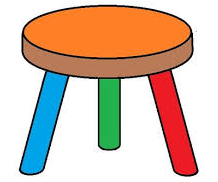 HIT Interoperability
Well-defined Standards
Testing
Implementation
Standards Development Lifecycle
Well-defined Standards
Conformance Testing
Implementation
7
5/28/2021
[Speaker Notes: “well-defined standards”  having and using conformance constructs correctly. 

Single method to specify a requirements
Computable
Requirements specific for use case
Codes that are only relevant for use case
MORE…..


Standards must be created and adopted
Not just standards, but well-defined standards (they must be understandable)
Standards must be specific (profiled for use)
Standards should/must be represented in a computable format
Send good acknowledgements
Implementations must be tested for conformance
Systems must be tested for interoperability]
Failure happens when:
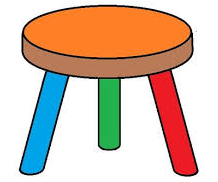 HIT
ability
Inter
oper
One or more components are omitted or are not sufficient
Implementation
Well-defined Standards
Conformance Testing
X
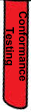 8
5/28/2021
HL7 and HL7 v2
Health Level 7—SDO
HL7 v2
Healthcare Data Exchange Messaging Standard
Most widely used healthcare standard
E.g., Most lab reporting and immunization records
Nearly all Public Health systems use HL7 v2
Reportable Result
3a
Order
3b
Public Health
Laboratory System
EHR
1
2
LIS
Result
Reportable Result
9
5/28/2021
Example HL7 v2 COVID-19 Message
MSH|^~\&|COVID-19NISTAPP|COVID-19NISTFAC|COVID-19IISAPP|COVID-19IISFAC|20201228084727.655-0500||VXU^V04…
PID|1||89778^^^NIST-MPI-1^FI||Wong^Elise^^^^^L|Xhang^^^^^^M|19880417|F||2028-9^Asian^CDCREC~2131-1^Other Race^CDCREC|89 West 21st Ave^^Birmingham^AL^35203^USA^P||^PRN^PH^^^406^5554019~^NET^^Elise.Wong@isp.com|||||||||2186-5^Not Hispanic or Latino^CDCREC||N|1|||||N
ORC|RE|5237^NIST-AA-IZ-1|31309^NIST-AA-IZ-1|||||||7824^Jackson^Lily^Suzanne^^^^^NIST-PI-1^L^^^PRN||654^Thomas^Wilma^Elizabeth^^^^^NIST-PI-1^L^^^RPH|||||NISTEHRFAC^NISTEHRFacility^HL70362
RXA|0|1|20201228||80777-0273-99^Moderna COVID-19 Vaccine^NDC^207^COVID-19, mRNA, LNP-S, PF, 100 mcg/ 0.5 mL dose^CVX|0.5|mL^mL^UCUM||00^New Record^NIP001|7824^Jackson^Lily^Suzanne^^^^^NIST-PI-1^L^^^RPH|^^^NIST-Clinic-1||||025L20A|20210205|MOD^Moderna US, Inc.^MVX|||CP|A
RXR|C28161^Intramuscular^NCIT|RD^Right Deltoid^HL70163
OBX|1|CE|30963-3^Vaccine Funding Source^LN|1|VXC50^Public^CDCPHINVS||||||F|||20201228
OBX|2|CE|64994-7^Vaccine Funding Program Eligibility^LN|2|V01^Not VFC Eligible^HL70064||||||F|||20201228|||VXC40^per immunization^CDCPHINVS
OBX|3|CE|69764-9^Document Type^LN|3|253088698300034911201201^COVID-19 Moderna Vaccine EUA Recipient-Caregiver Fact Sheet^cdcgs1vis||||||F|||20201201
OBX|4|DT|29769-7^Date Vis Presented^LN|3|20201228||||||F|||20201228
OBX|5|ST|30973-2^dose number in series^LN|4|1||||||F|||20201228
OBX|6|CE|59783-1^Status in immunization series^LN|4|N^No^HL70136||||||F|||20201228
Wong^Elise^^^^^L
Patient Data
80777-0273-99^Moderna COVID-19 Vaccine^NDC
Vaccine Data
30973-2^dose number in series^LN|4|1
Observations
10
5/28/2021
HL7 v2 Development Phases/Cycle
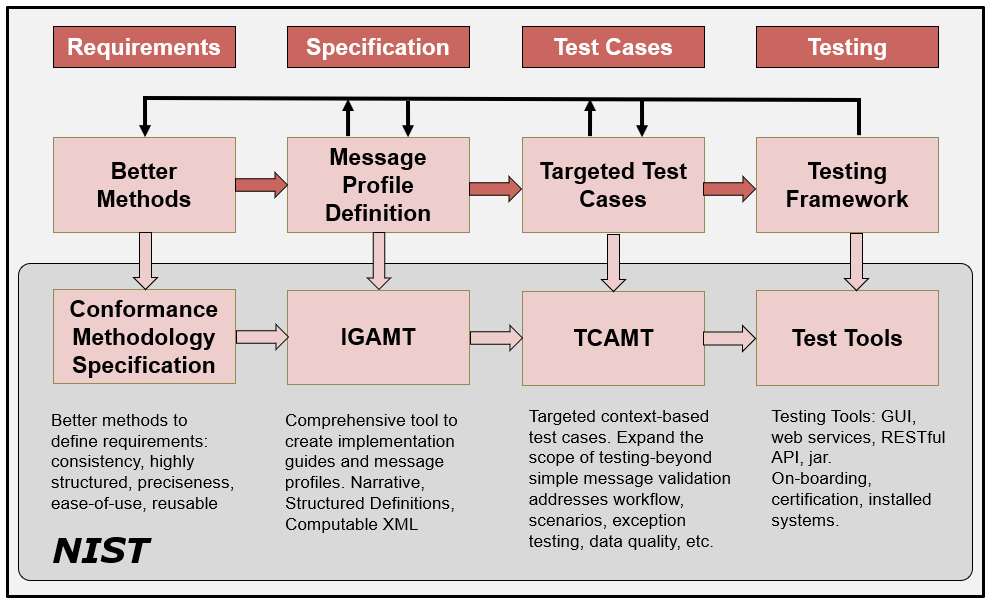 11
5/28/2021
5/28/2021
[Speaker Notes: Profiling: Refinements of the standard via constraints and extension.
NOTE: Can implement to the same profiled standard (which is often the goal when the same expectations are the same for sender and receiver).

NOTE 2: A derived specification is a profile, but documentation of an interface is also considered a “derived specification”.]
NIST HL7 v2 Tooling Platform
Provide the constructs to defined requirements
1
Conformance
Methods
Tools Generated Automatically
6
XML
Specification Builder
(IGAMT)
Validation Tools
2
3
SMEs
Test Case Builder
(TCAMT)
XML
XML+
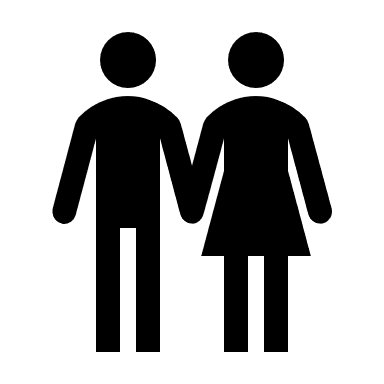 5
Export
3
4
Build Targeted Test Cases
Web Applications
Web Services
RESTful APIs
Validation Jar
Source Code
HTML
WORD
PDF
XML
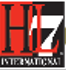 = Machine-Computable
Testing Workflow (Sender)
COVID-19 Vaccine Reporting (Simplified)
Select Test Case
1
Tool Provides Test Story and Test Data Sheet
2
Test Data Entered into the EHR System
3
NIST Test Tool(Acting as an IIS)
Validation Report
EHRs
Tool Provides Validation Report
EHR Creates Message and Submits to NIST Validation Tool
5
4
13
6/1/2021
Conformance Testing
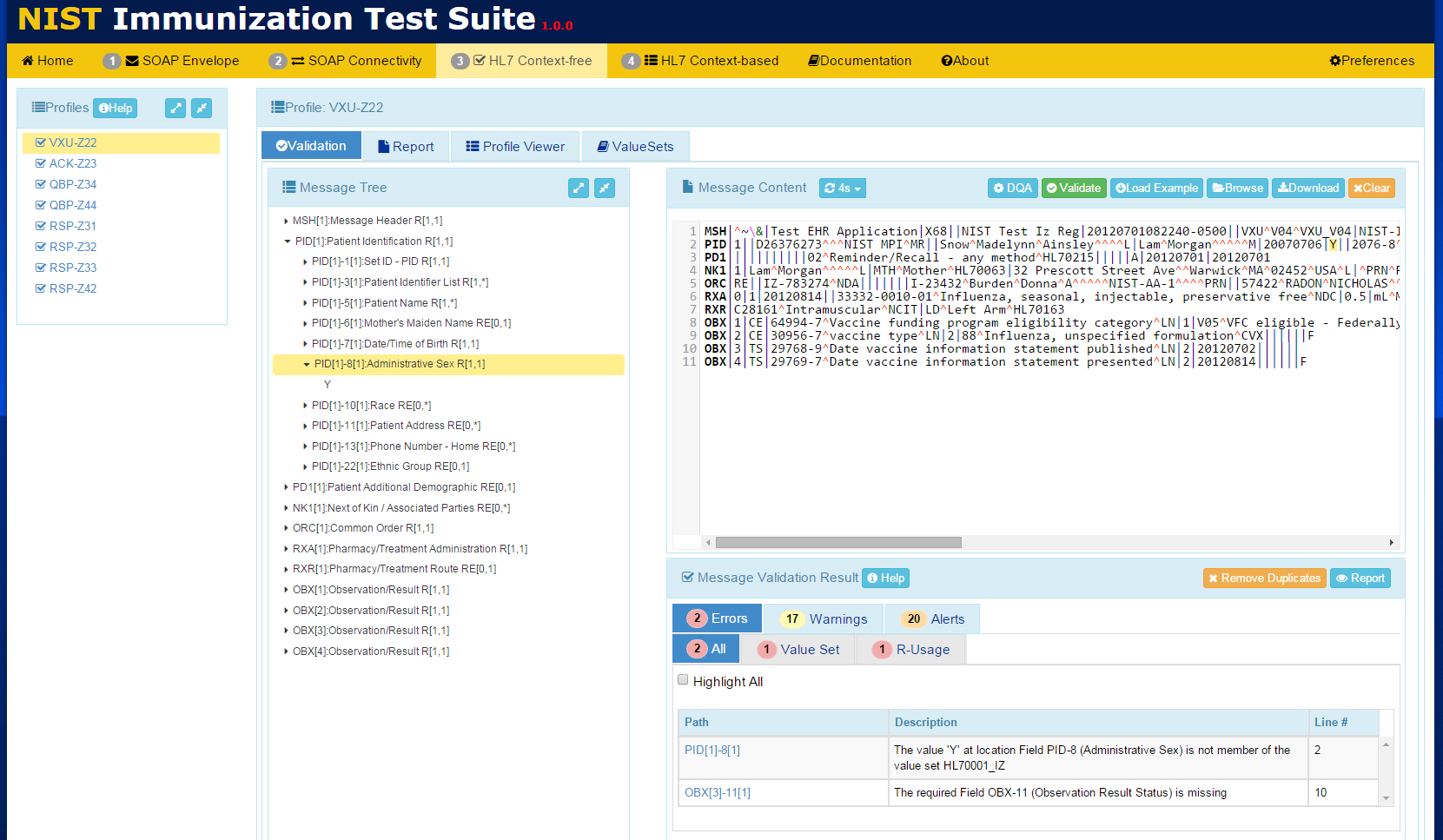 14
5/28/2021
Creating Specifications
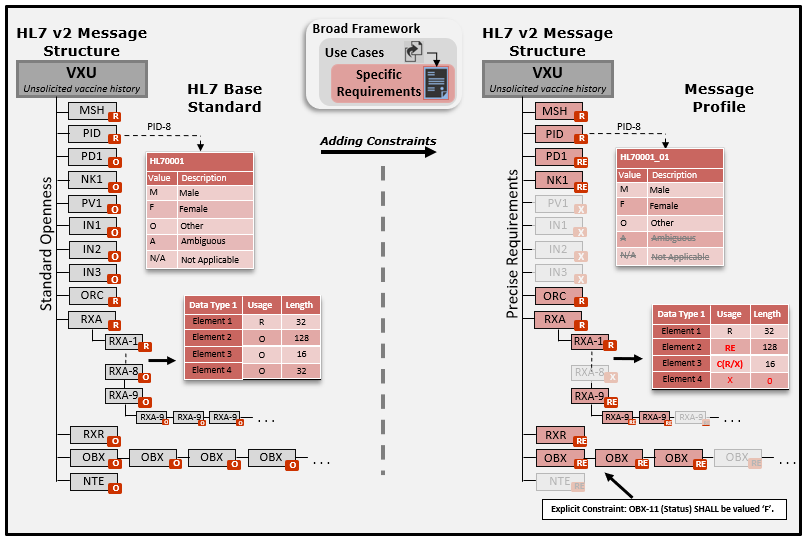 15
5/28/2021
[Speaker Notes: Applicable to any standard product family.]
Creating Specifications
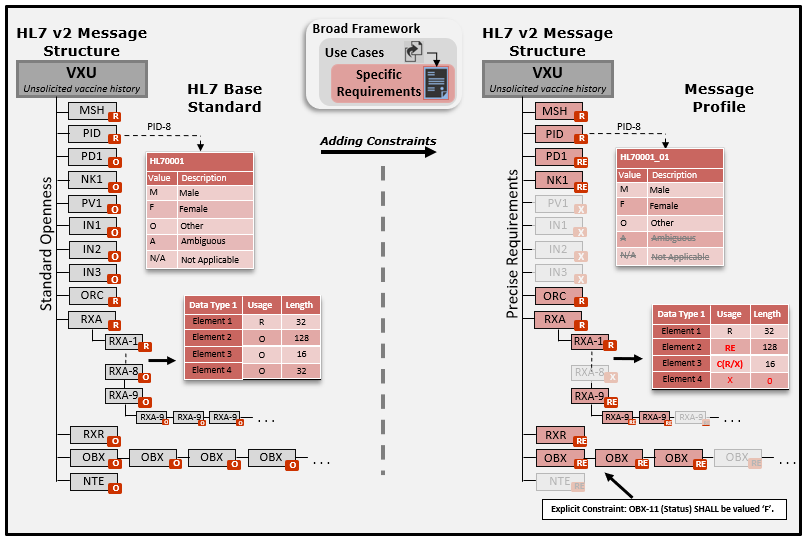 }
Base Standard (Framework)
+
Profiling
Use Case (Requirements)
Use Case Specific Specification
+
Constraints
16
5/28/2021
[Speaker Notes: Applicable to any standard product family.]
Creating Specifications
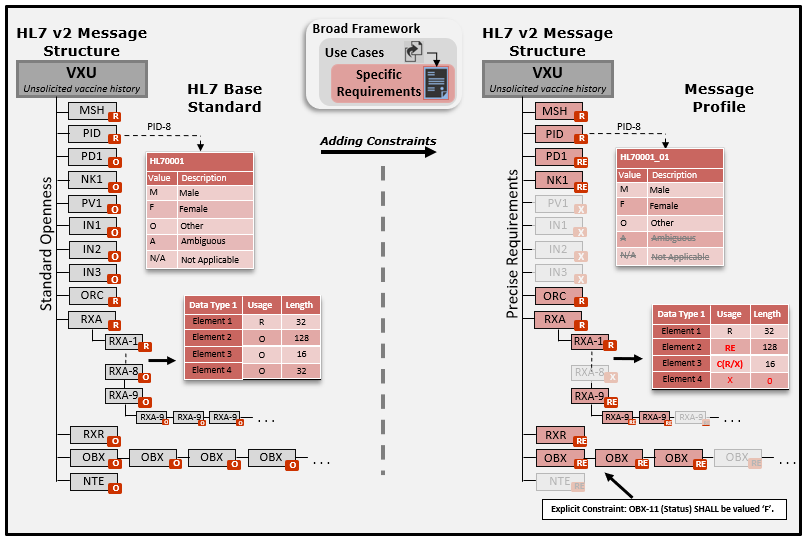 IGAMT: Implementation Guide Authoring and Management Tool

Base on Strong Conformance Model
Embedded Data Model
Consistent Specifications
Computable Specifications
Component Reuse
Extensive Publication Capabilities
Easy to Use Web Based Application
Allows Domain Experts to create Conformance Testing Tools
Reduces Maintenance Nightmare
17
5/28/2021
[Speaker Notes: Applicable to any standard product family.]
Creating a Specification in IGAMT
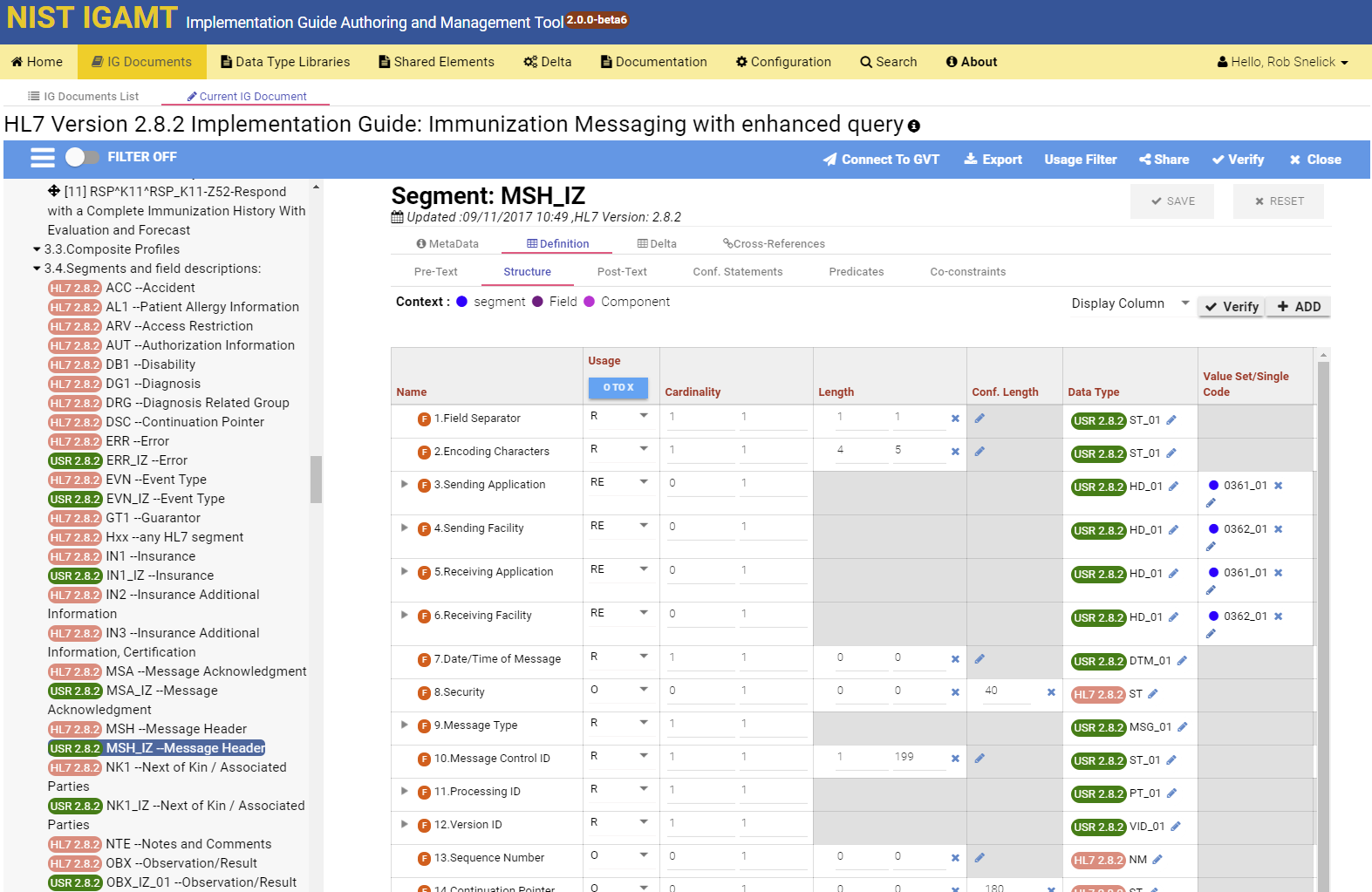 Context-free & based Testing
Context-based has expanded test scope
Scenarios
Targeted Test Cases
Data Driven
Black-box functional requirements testing
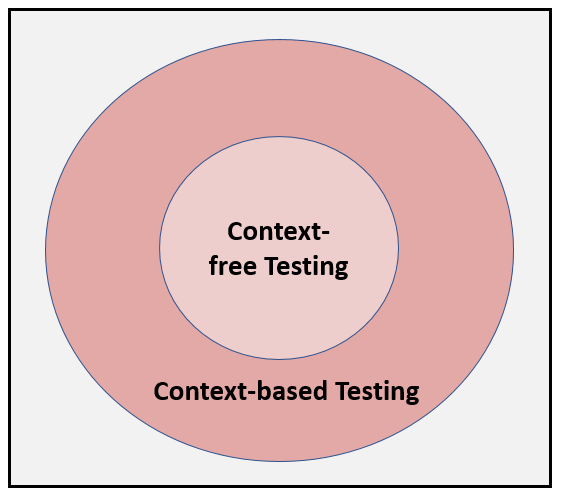 19
01/01/2011
Test Case and Data Driven Testing
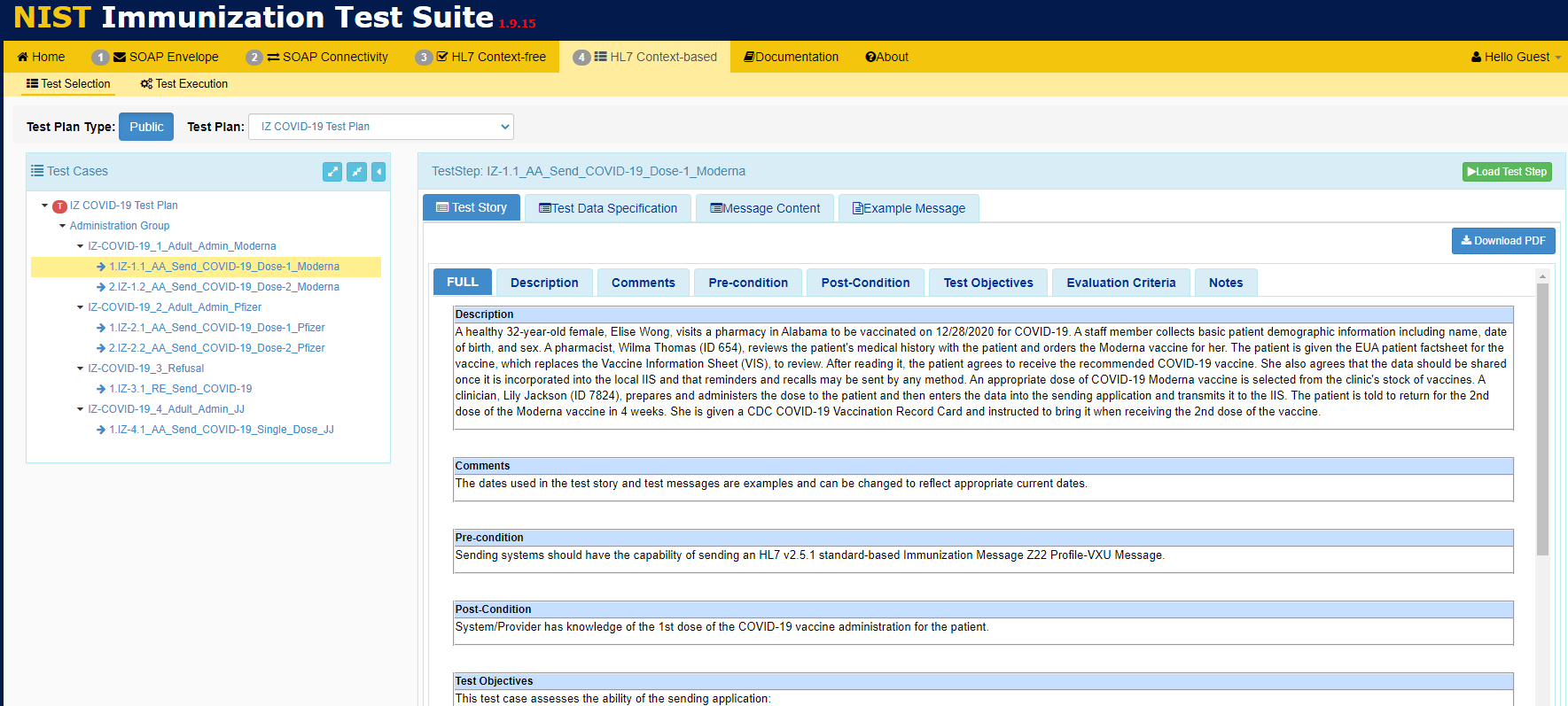 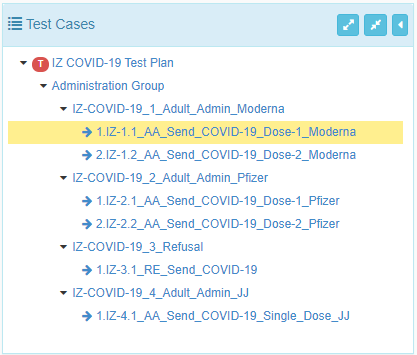 20
5/28/2021
Inspection Testing
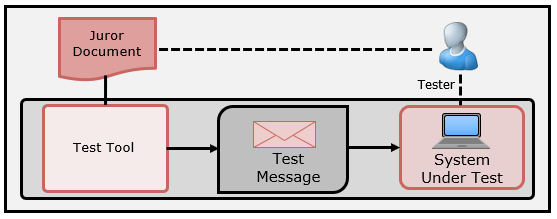 Receiver-oriented Testing
Use of an inspection (Juror) Document
Can be used for Incorporation and Display Testing
Test Tool provides the stimulus
Can have levels of storage requirements
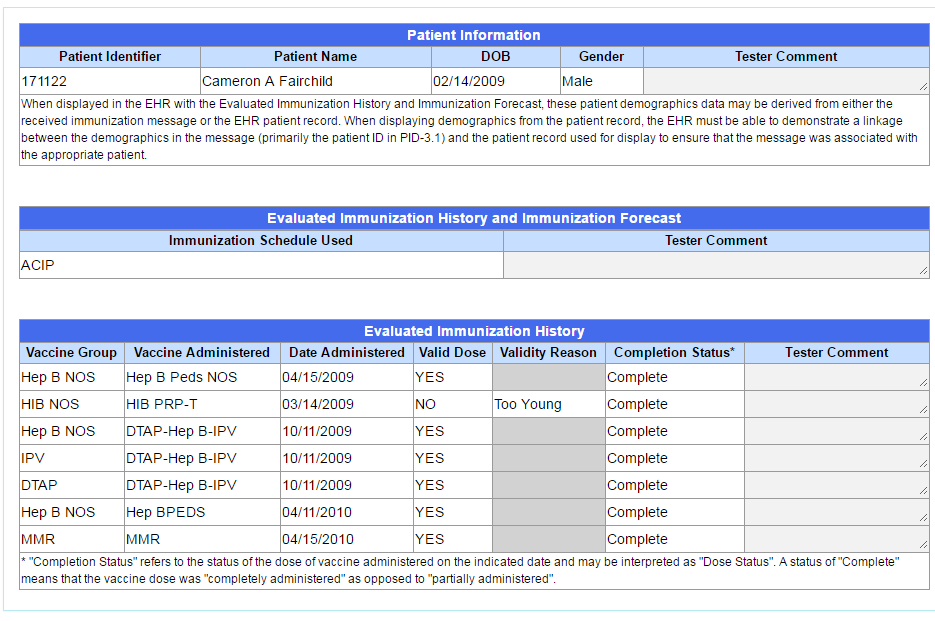 21
5/28/2021
Testing Functional Requirements
Create scenarios to invoke a capability of the SUT
Use context-based testing to validate expected content in the response message
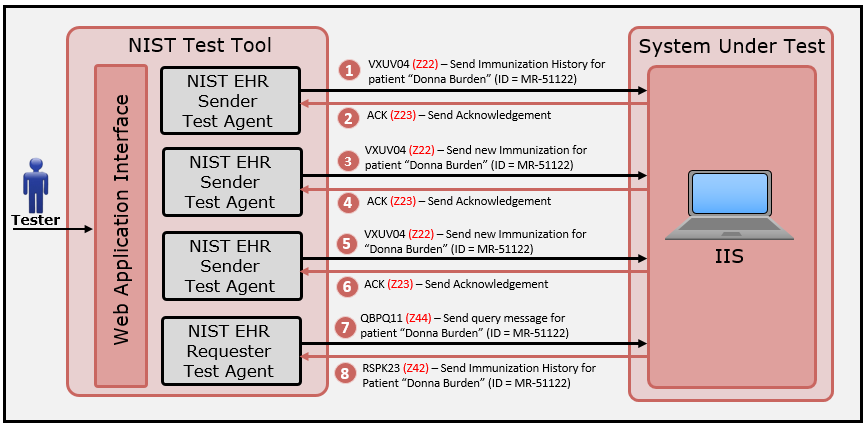 22
5/28/2021
Key Stakeholders and Uses
Healthcare Industry Vendors
HL7  Uses NIST tools to ballot specifications
IHE  Key part of connect-a-thon Testing
CDC  Used widely (e.g., IZ Gateway)
Public Health  Many Domains
HIMSS  Immunization EHR Certification
AIRA  Immunization Registry Assessment
APHL  Onboarding Lab Systems & COVID
ONC  EHR Certification (Meaningful Use)
23
5/28/2021
Public Health Domains
24
All will be handling COVID-19 Data.
5/28/2021
Summary
Integrated End-to-end Platform
We have changed the paradigm
We don’t build conformance test tools; we build the tools that builds them
Empowered Domain Experts and SDOs
Improving Healthcare Data Interoperability
Improving Healthcare Data Quality
Improving Quality of Care
Lowering Cost
25
5/28/2021
Thank You
Contact: robert.snelick@nist.gov
https://hl7v2tools.nist.gov